Процессы жизнедеятельности клетки
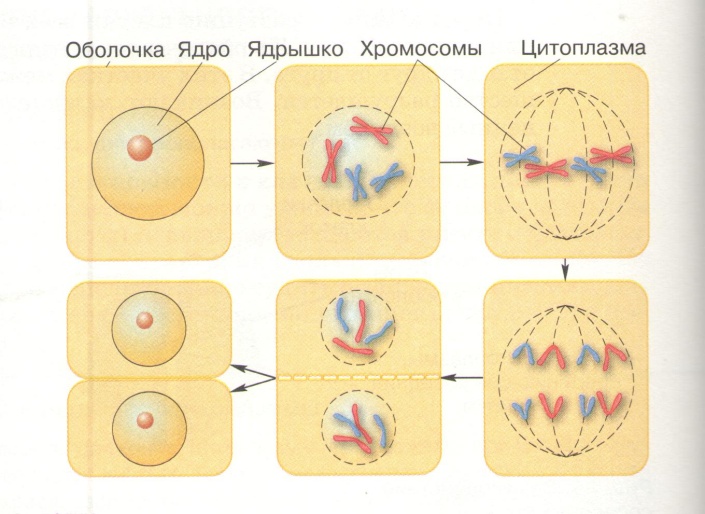 Питание клетки
Дыхание 
Обмен веществ
Рост
Развитие
Деление
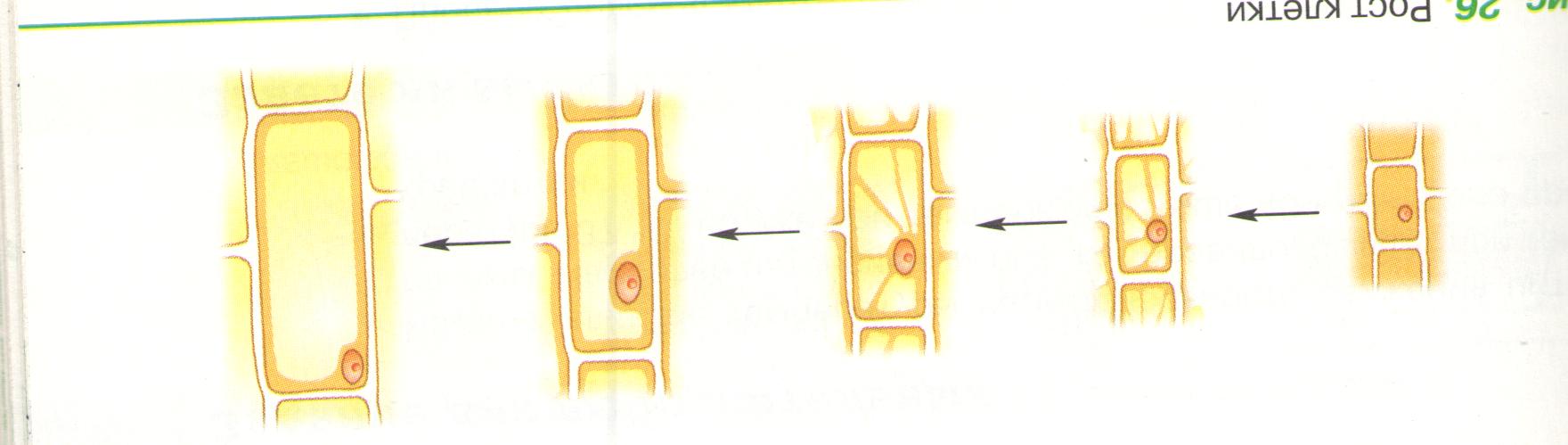 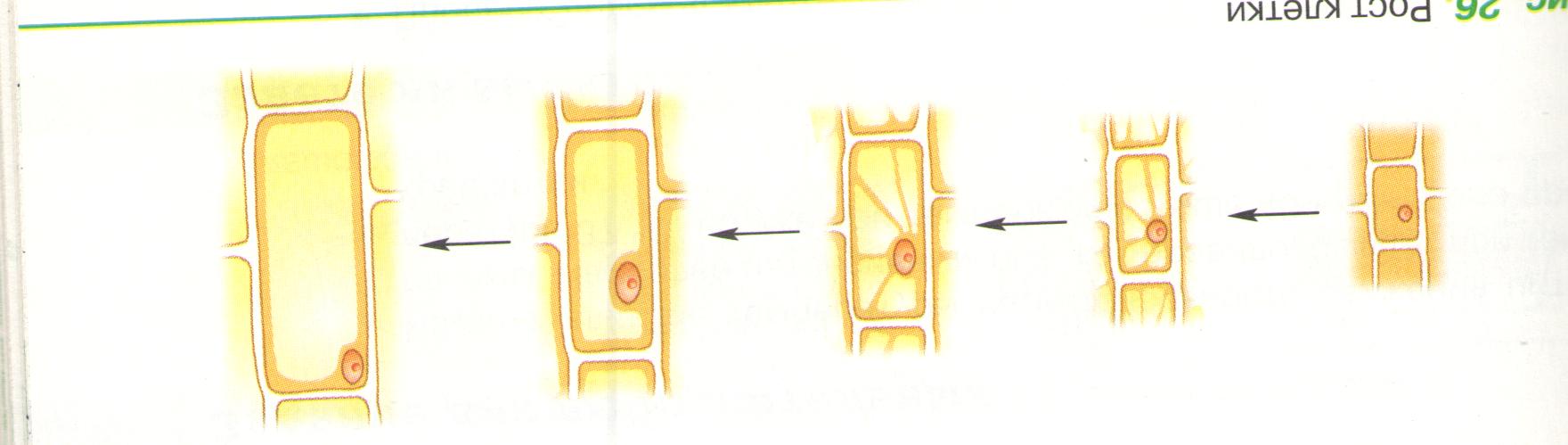 Тема урока: 
«Жизнедеятельность клетки: 
деление, рост, развитие»
Цель урока
Задачи урока
Цель: Изучить процессы жизнедеятельности клетки.

Задачи: 1. Что такое деление клетки.
2. Что такое рост клетки.
3. Что такое развитие клетки.
Деление клетки
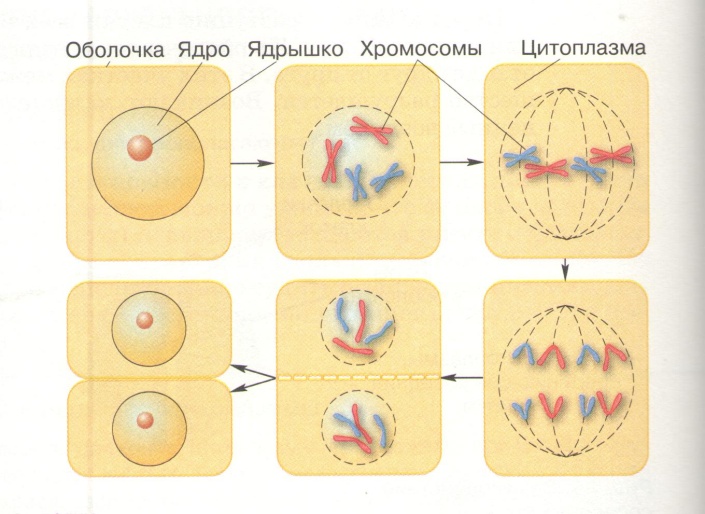 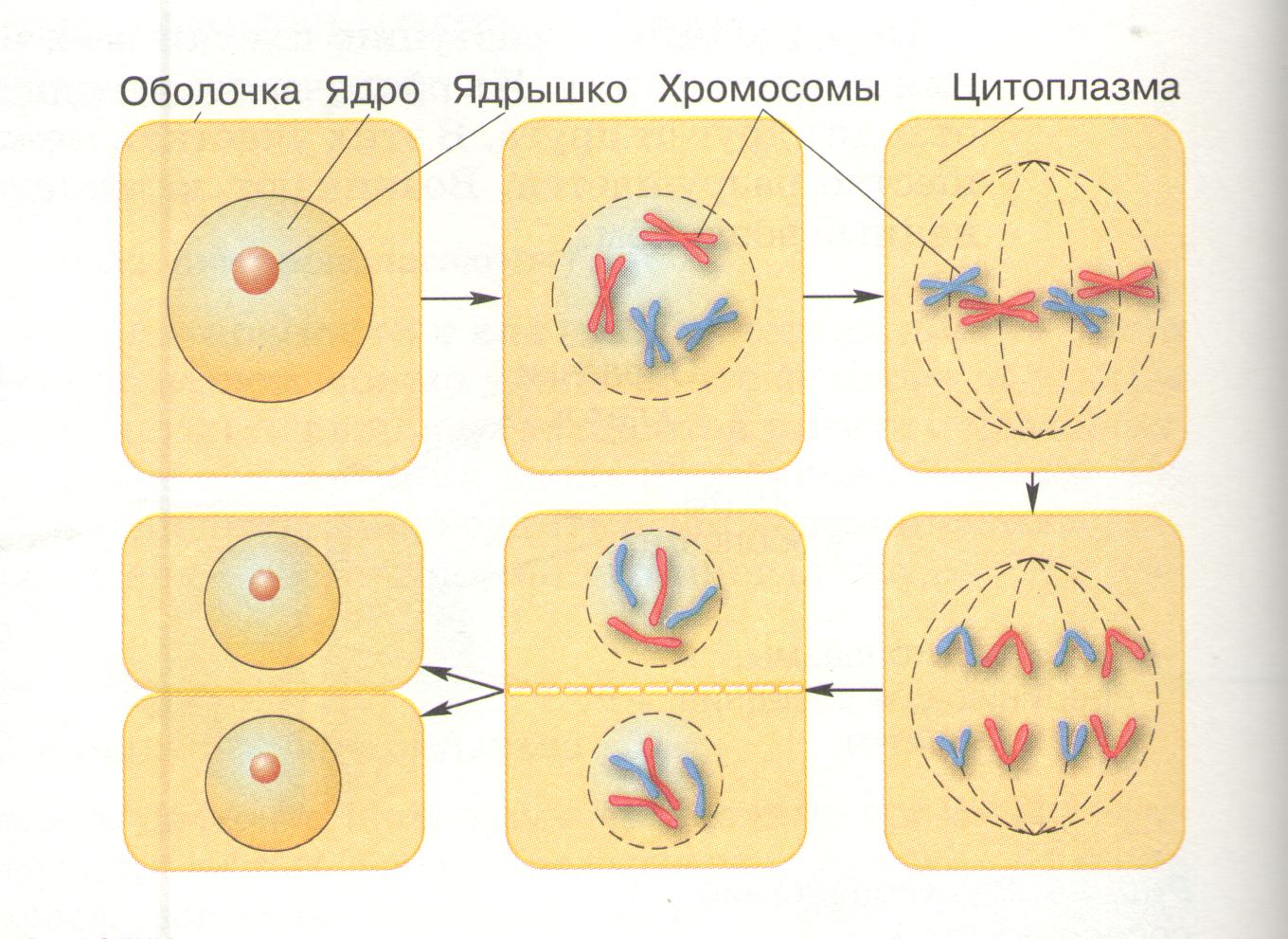 Деление -
это процесс размножения клетки, т. е. процесс увеличения числа клеток
Какие структуры клетки играют 
большую роль при ее делении?
Хромосомы
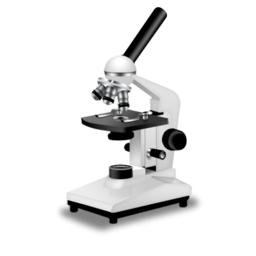 ?
хромосомы корешка лука (16 хромосом)
Рост клетки
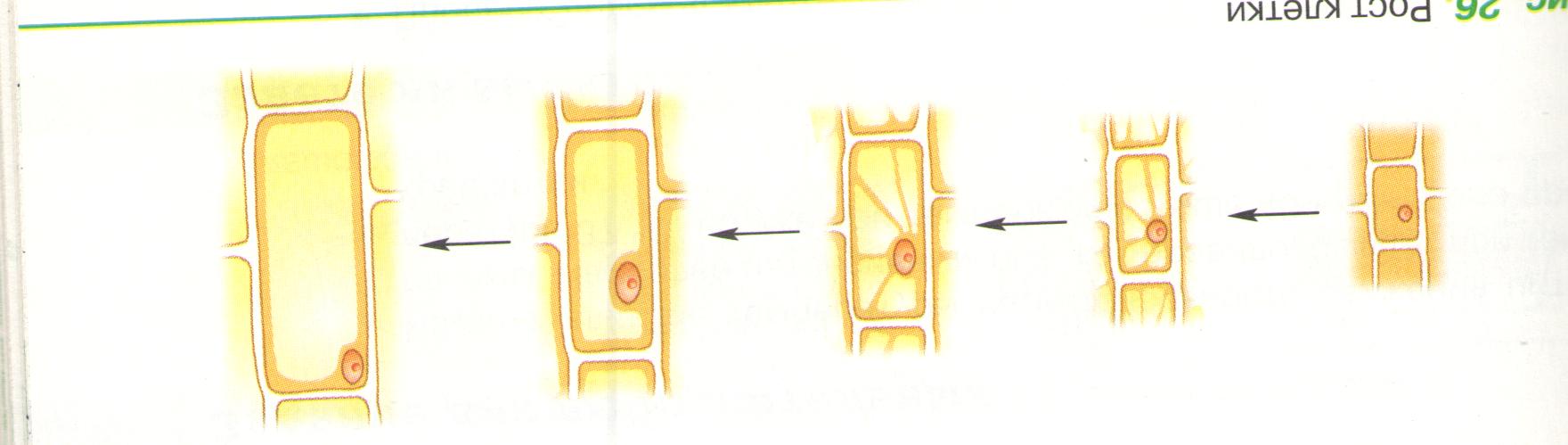 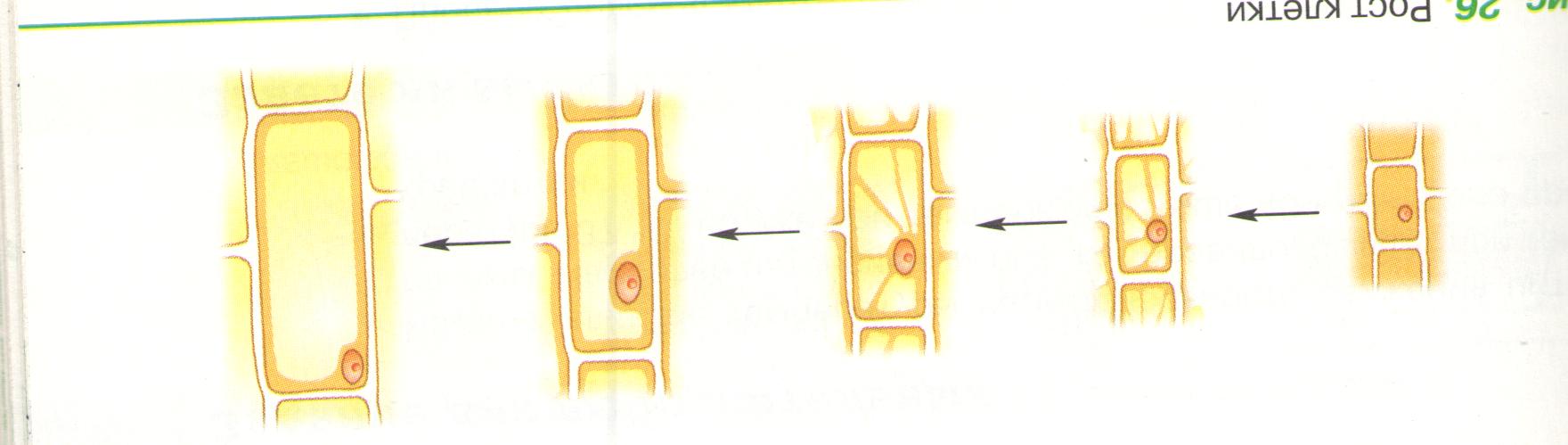 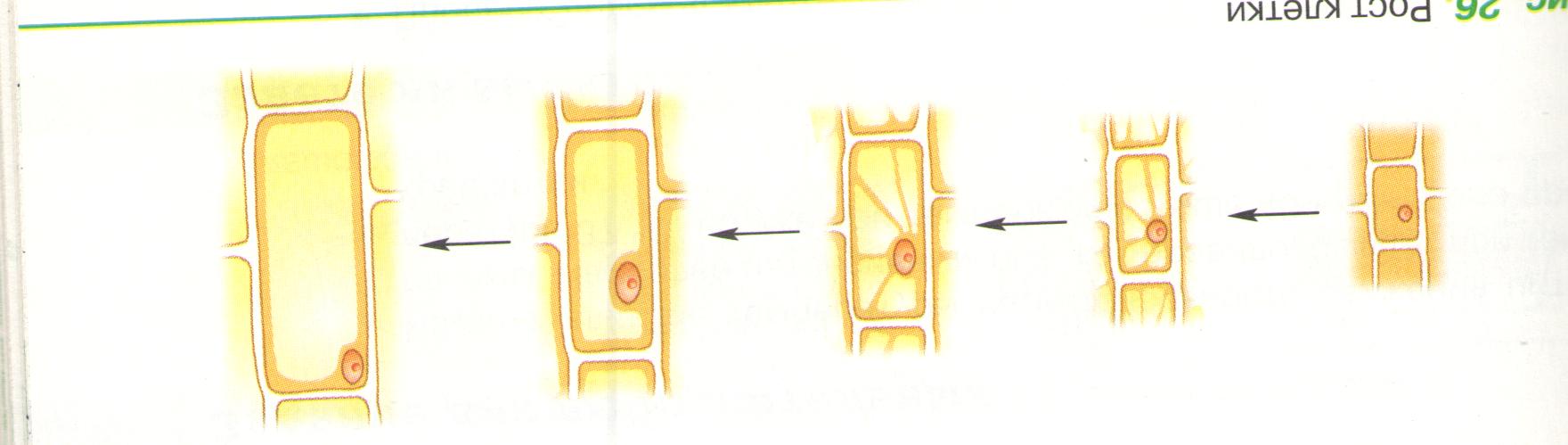 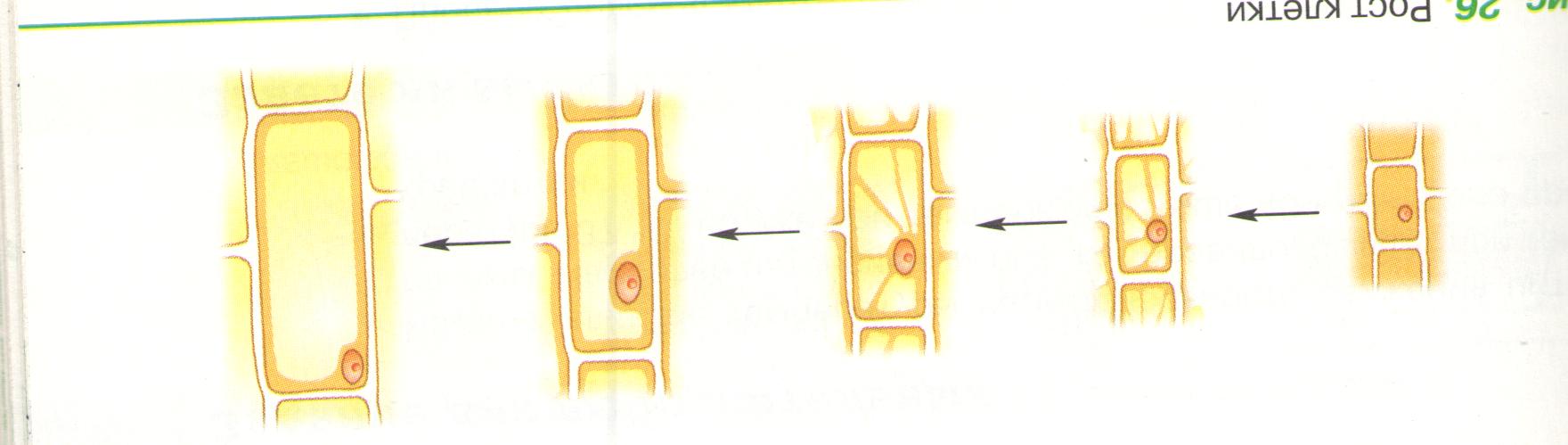 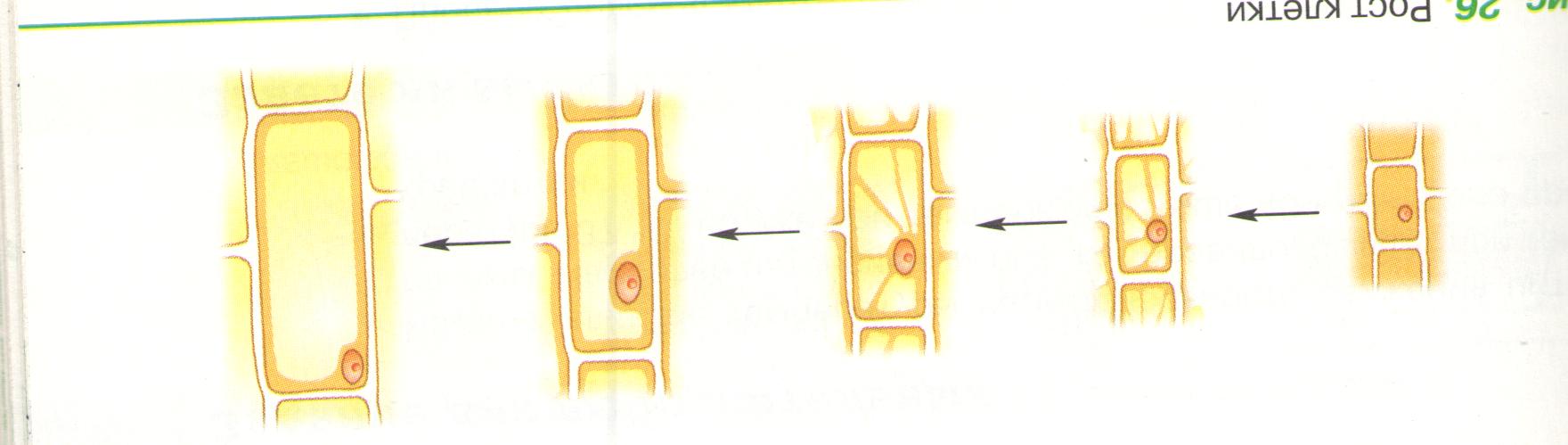 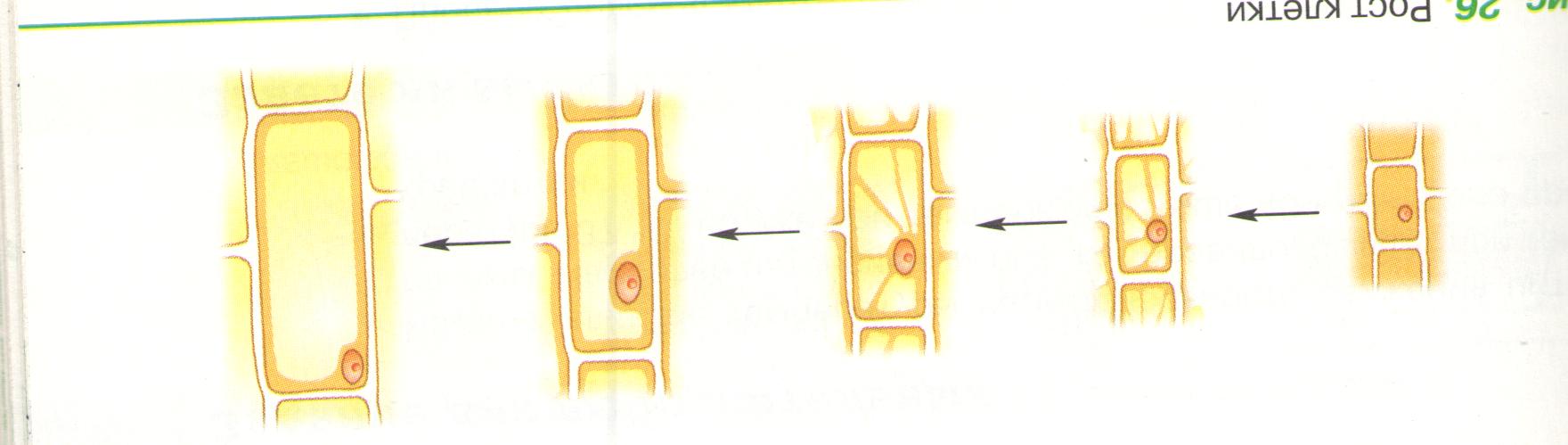 Рост –
это увеличение 
размера клетки.
Что еще происходит с клеткой во время её роста?
Учебник стр. 45
Развитие -
это процесс перехода от одного состояния к другому, более сложному.
Исправьте ошибки
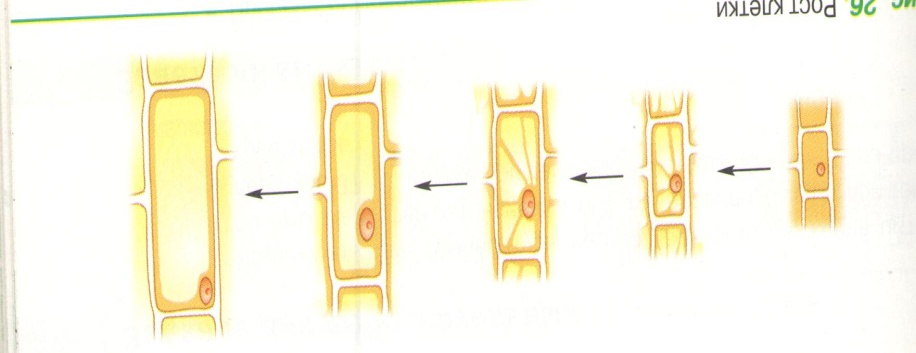 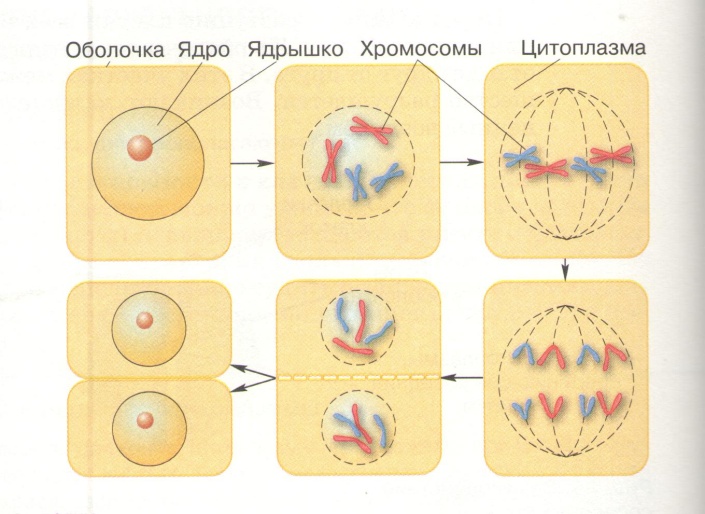 Процесс деления клетки.
Процесс роста клетки
2
3
2
1. Каждая клетка появляется путем деления
1) межклеточного вещества2) материнской клетки3) клеточных стенок соседних клеток4) органических и минеральных веществ
2. Хромосомы обеспечивают
1) питание клетки2) дыхание клетки3) передачу наследственных признаков4) передвижение веществ
3. В процессе деления из одной исходной клетки образуется
1) 1 клетка2) 2 клетки3) 3 клетки4) 5 клеток
3 «+» – 5

2 «+» – 4

1 «+» – 3

0 «+» - 2
Структурная единица организма
_______________________
Процессы
жизнедеятельности
Строение
Подпишите обозначенные части клетки
Подпишите названия
процессов
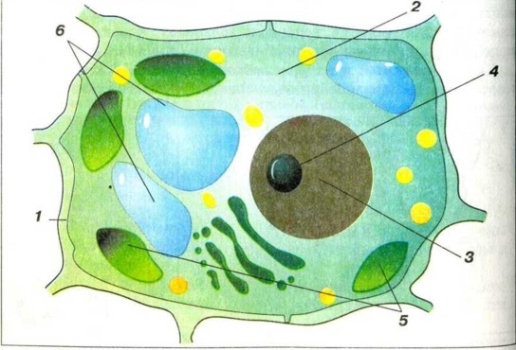 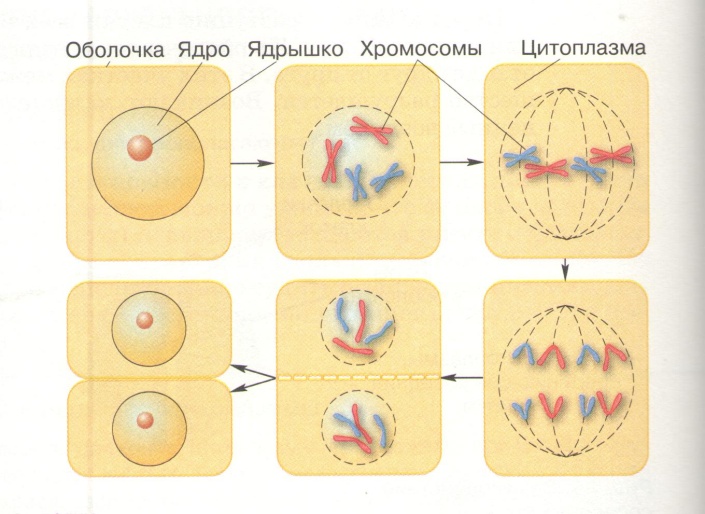 _______________
_______________
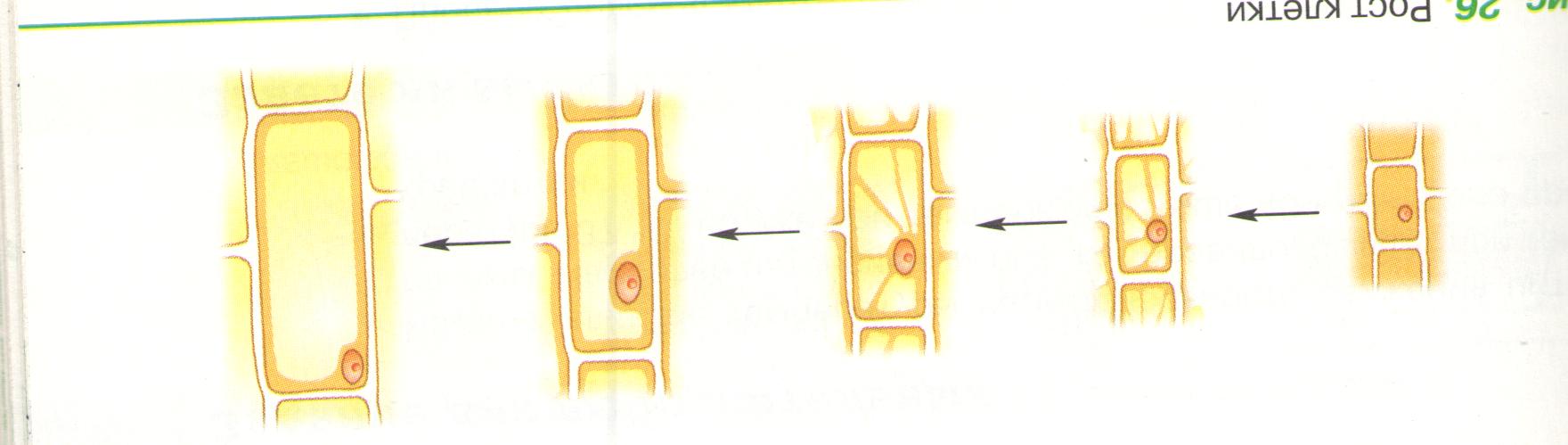 ____________________________________
Продолжить фразу:

Мне было интересно.......
Я сегодня понял, что........
Мне было трудно............
Выбери свое настроение
все понравилось, 
все получилось
ничего 
не 
понравилось
все понравилось, 
но есть над, чем работать
Домашнее задание
Для всех
1.Параграф 9, ответить на вопросы, выучить определения.



2. Используя дополнительные источники информации, 
приготовьте сообщение о хромосомах.
Задание по выбору
Список литературы:
https://yandex.ru/images/search?text=клетка%20растений&from=tabbar
https://yandex.ru/images/search?text=хромосомы%20в%20корешке%20лука&from=tabbar
https://yandex.ru/images/search?text=микроскоп&from=tabbar
Биология. Бактерии, грибы, растения. 5 кл. : учебник/В.В. Пасечник. – 4-е изд.,- М.: Дрофа,2015.